Комитет  государственного строительного надзора и государственной экспертизы Ленинградской области
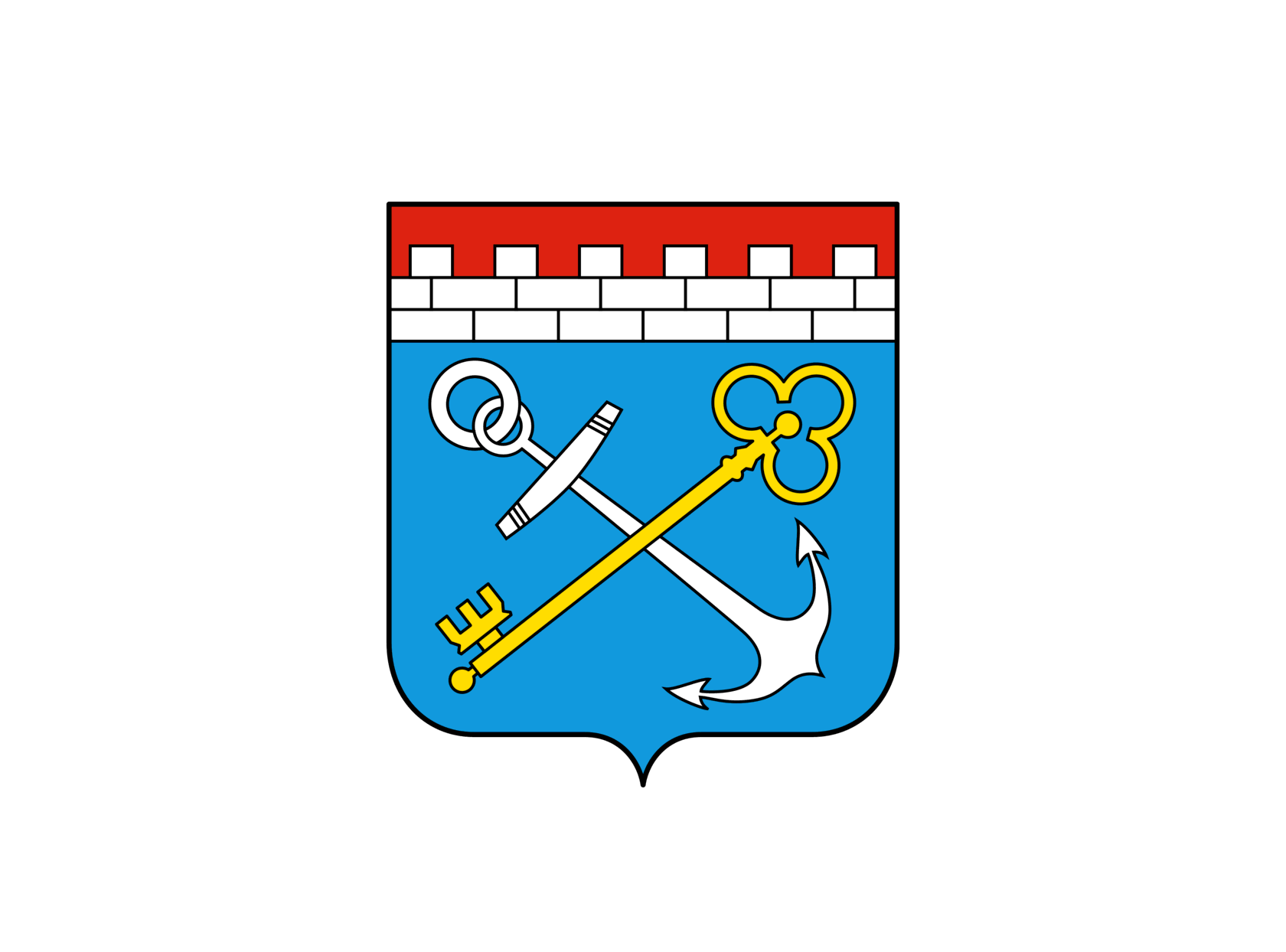 Доклад
о результатах осуществления деятельности департамента государственного строительного надзора 
комитета государственного строительного надзора
и государственной экспертизы Ленинградской области 
регионального государственного
 строительного надзора
в 2024 году и планах работы на 2025 год
Комитет  государственного строительного надзора и государственной экспертизы Ленинградской области
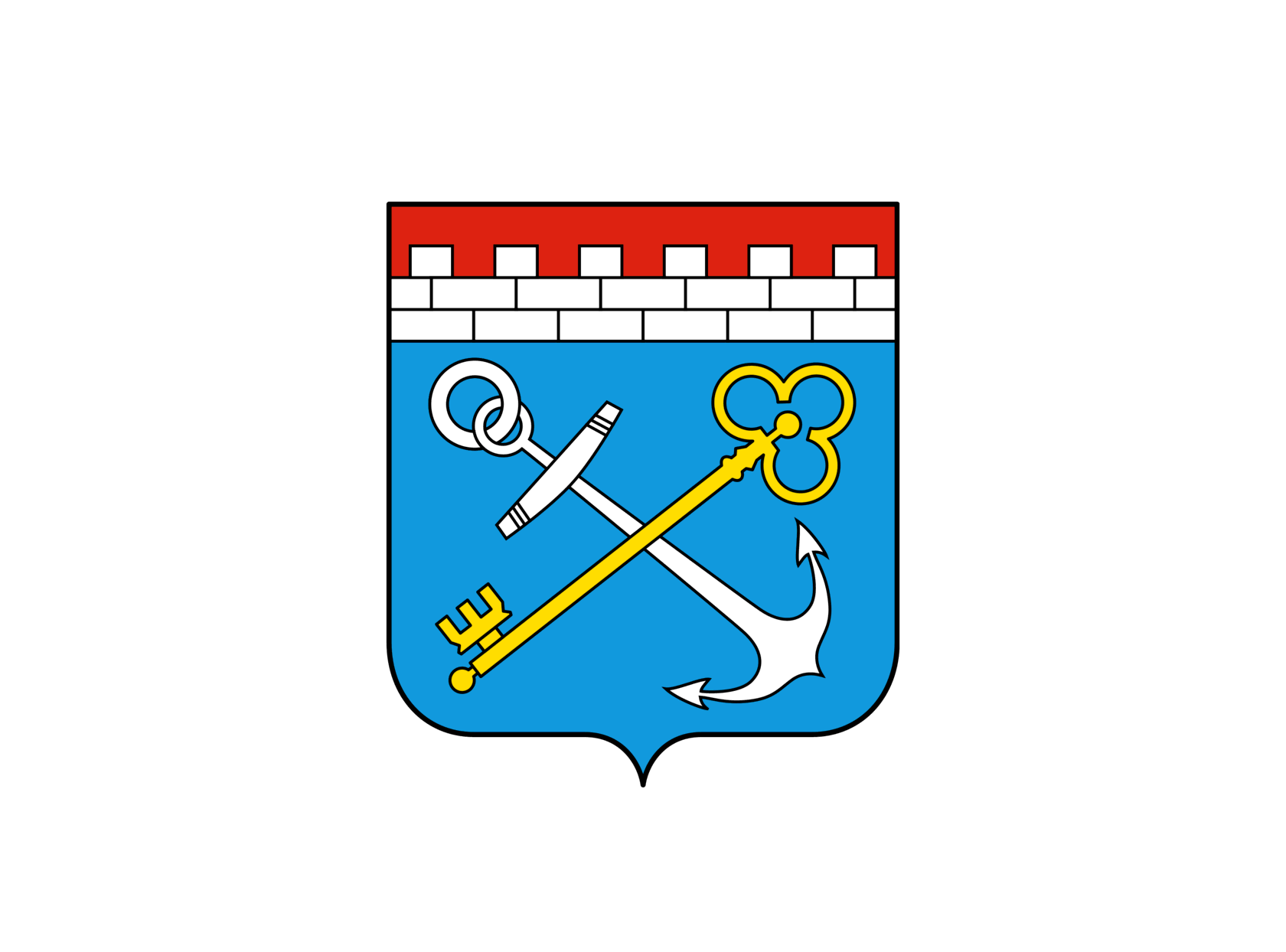 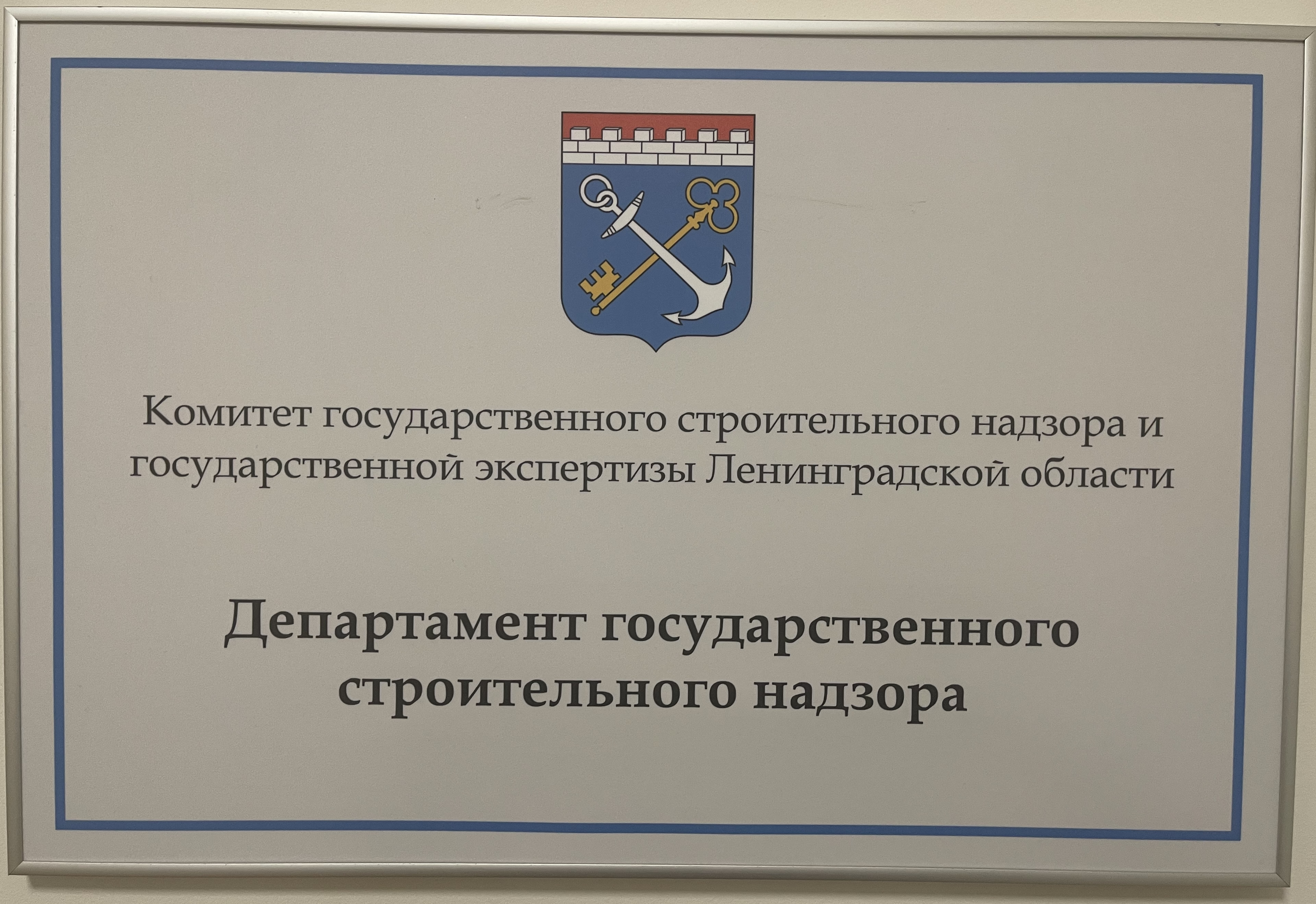 Комитет  государственного строительного надзора и государственной экспертизы Ленинградской области
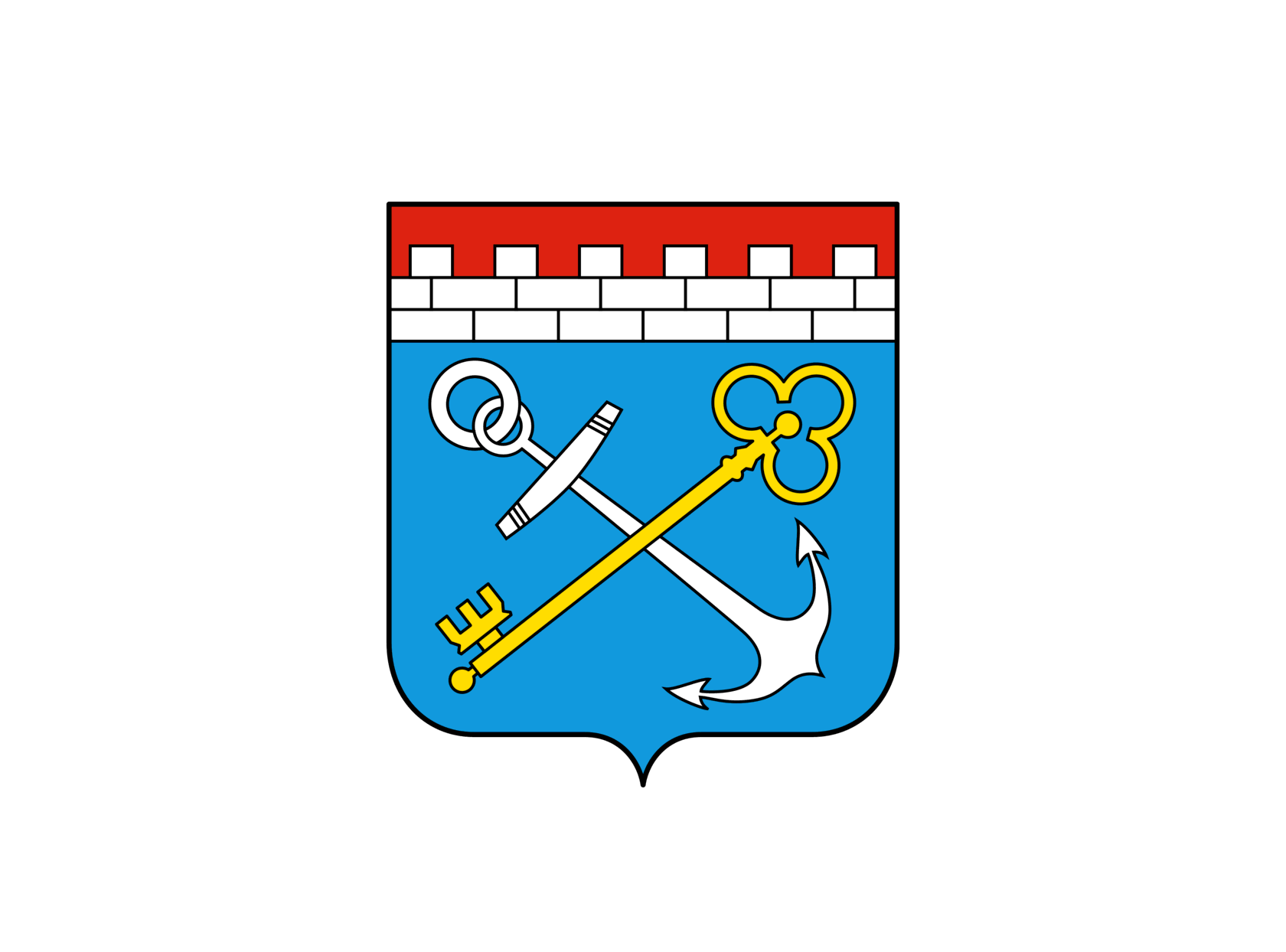 -2,2%
Количество объектов, в отношении которых осуществлялся региональный государственный строительный надзор
Комитет  государственного строительного надзора и государственной экспертизы Ленинградской области
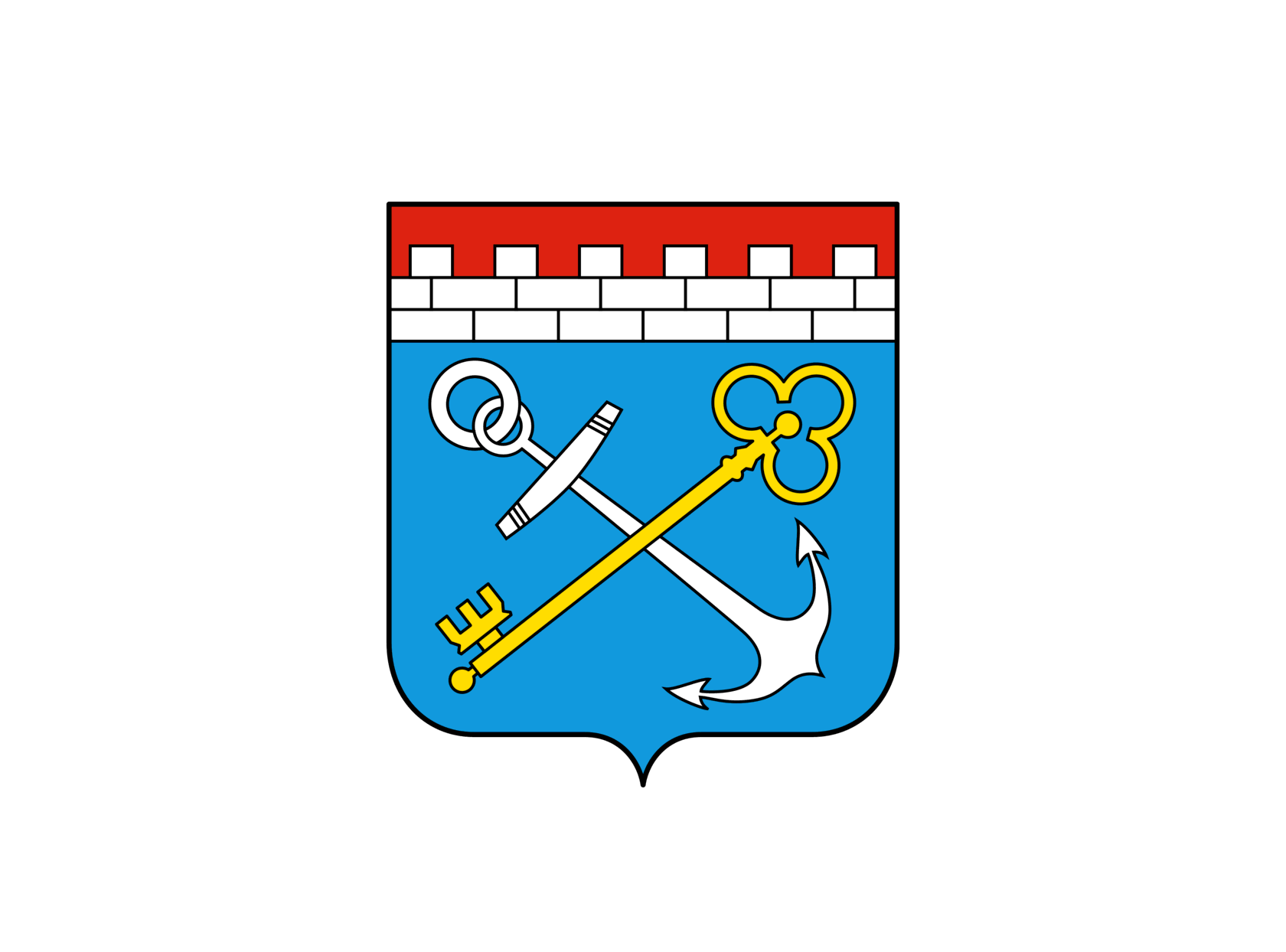 Всего: 776 объектов
в том числе: 
Школы – 19
Детские сады – 41
Медучреждения – 12
Спортивные учреждения – 18
Дома культуры – 16
Прочее - 55
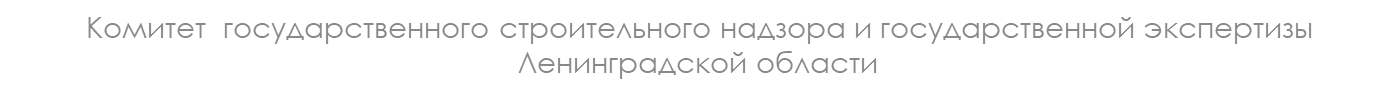 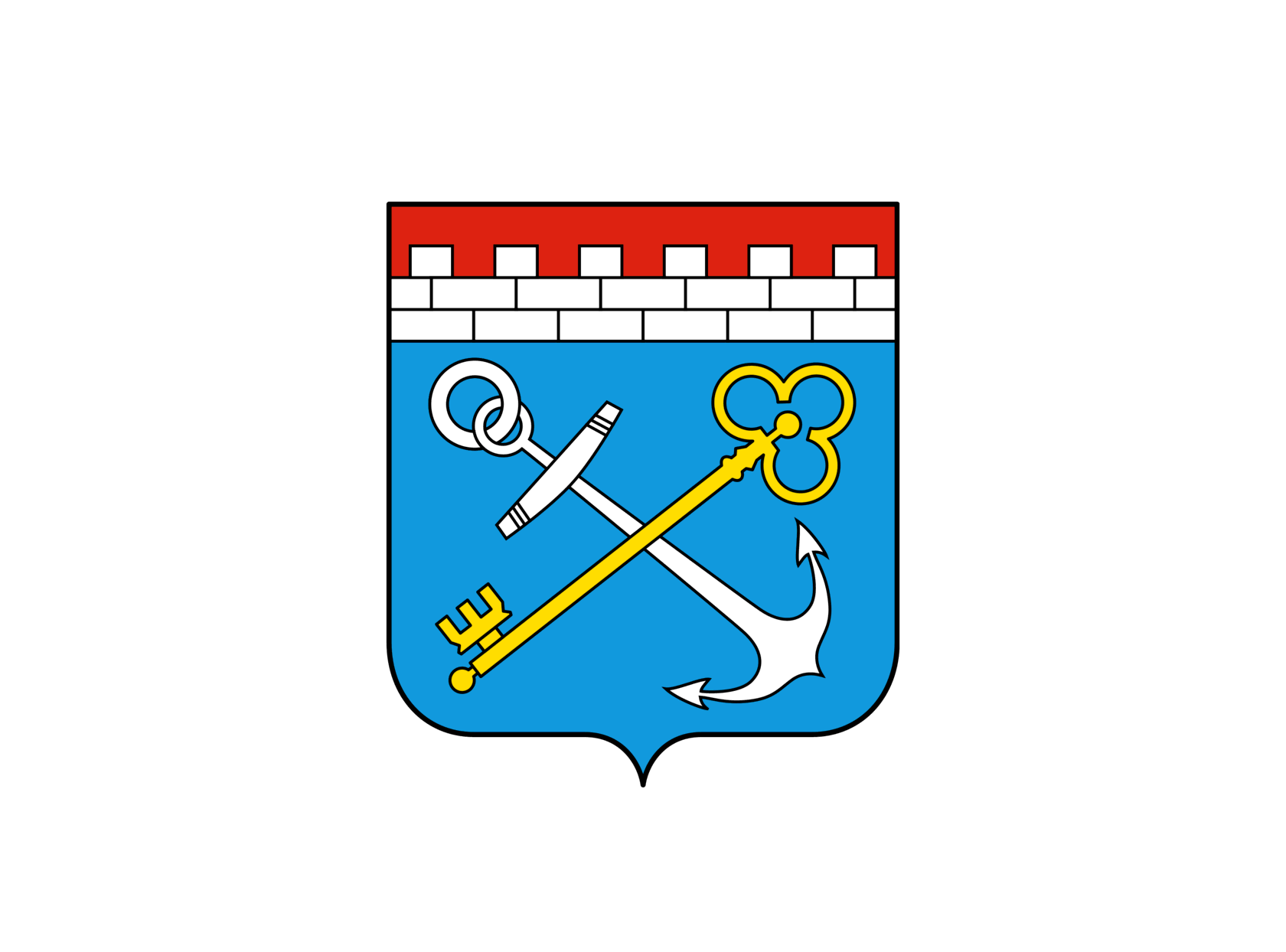 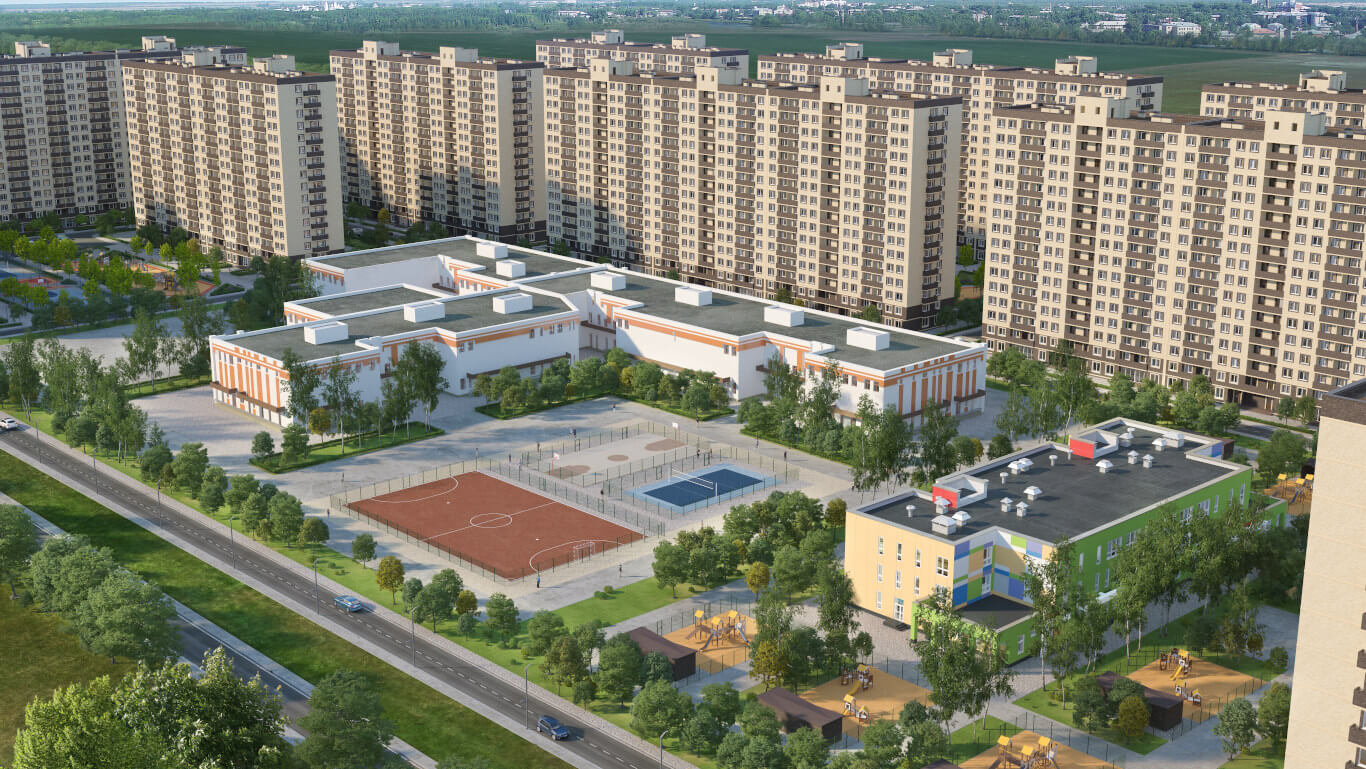 Комитет  государственного строительного надзора и государственной экспертизы Ленинградской области
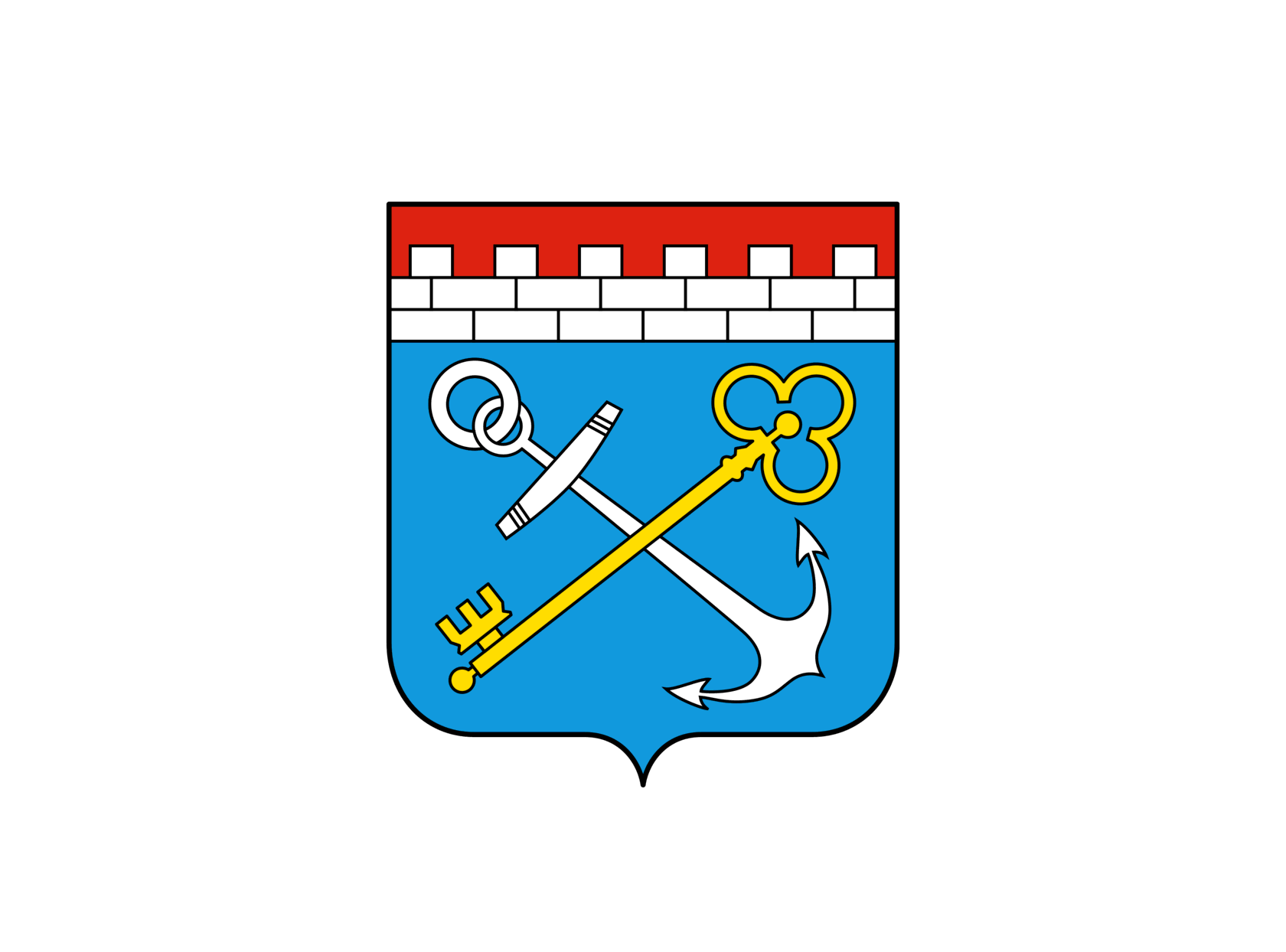 Количество выданных заключений о соответствии в период с 2020 по 2024 гг.
в 2024 году: 
Жильё – 62
Промышленные объекты - 35
Социальные и культурно-бытовые объекты - 21
Школы – 2
Детские сады – 5
Медучреждения – 4
Спортивные учреждения – 2
Дома культуры – 2
Прочее – 6
Количество выданных Решений об отказе в выдаче заключений о соответствии в период с 2019 по 2023 гг.
Комитет  государственного строительного надзора и государственной экспертизы Ленинградской области
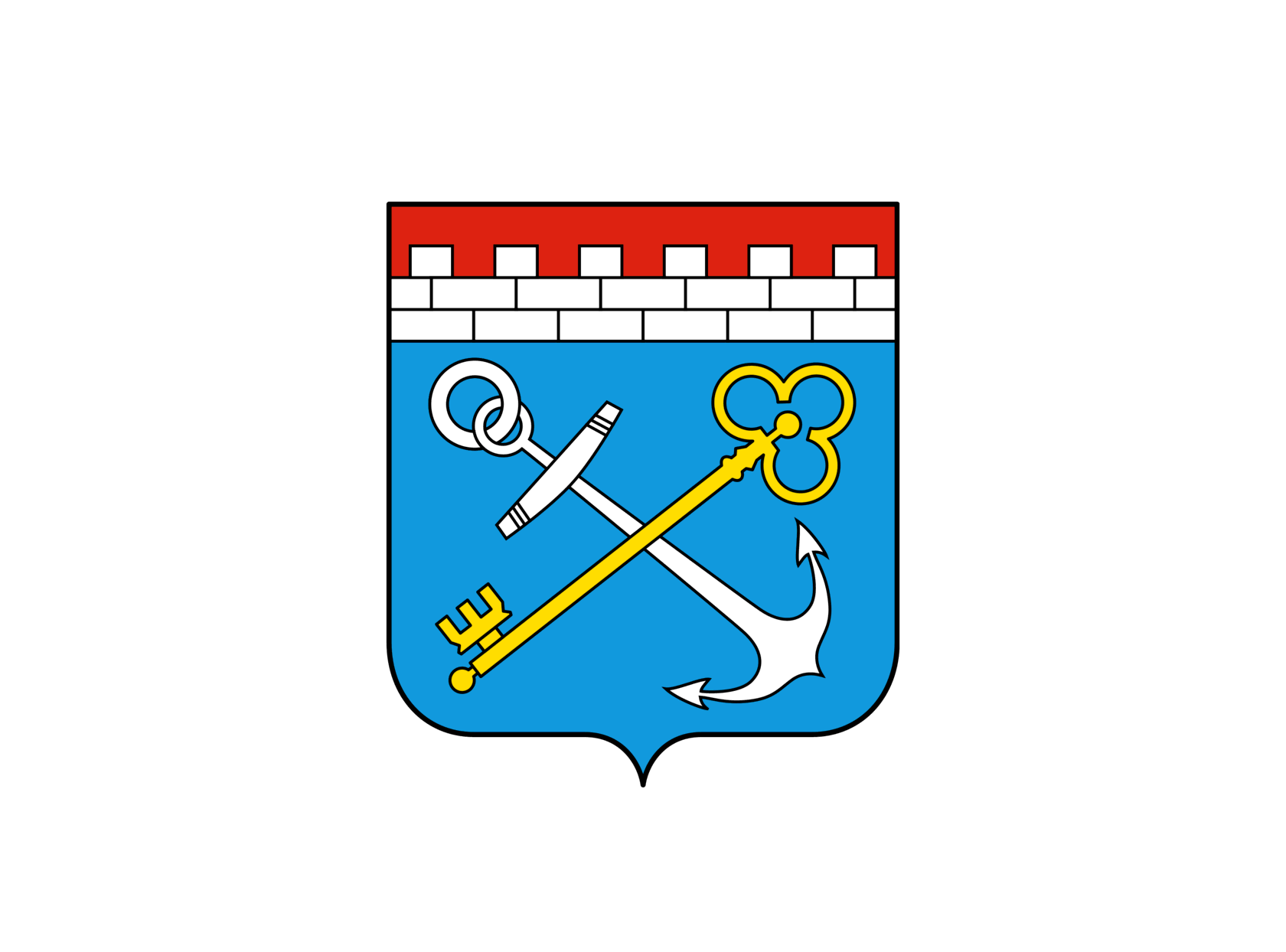 Количество выданных актов проверок по результатам проведенных проверок за период с 2020 по 2024 гг.
Комитет  государственного строительного надзора и государственной экспертизы Ленинградской области
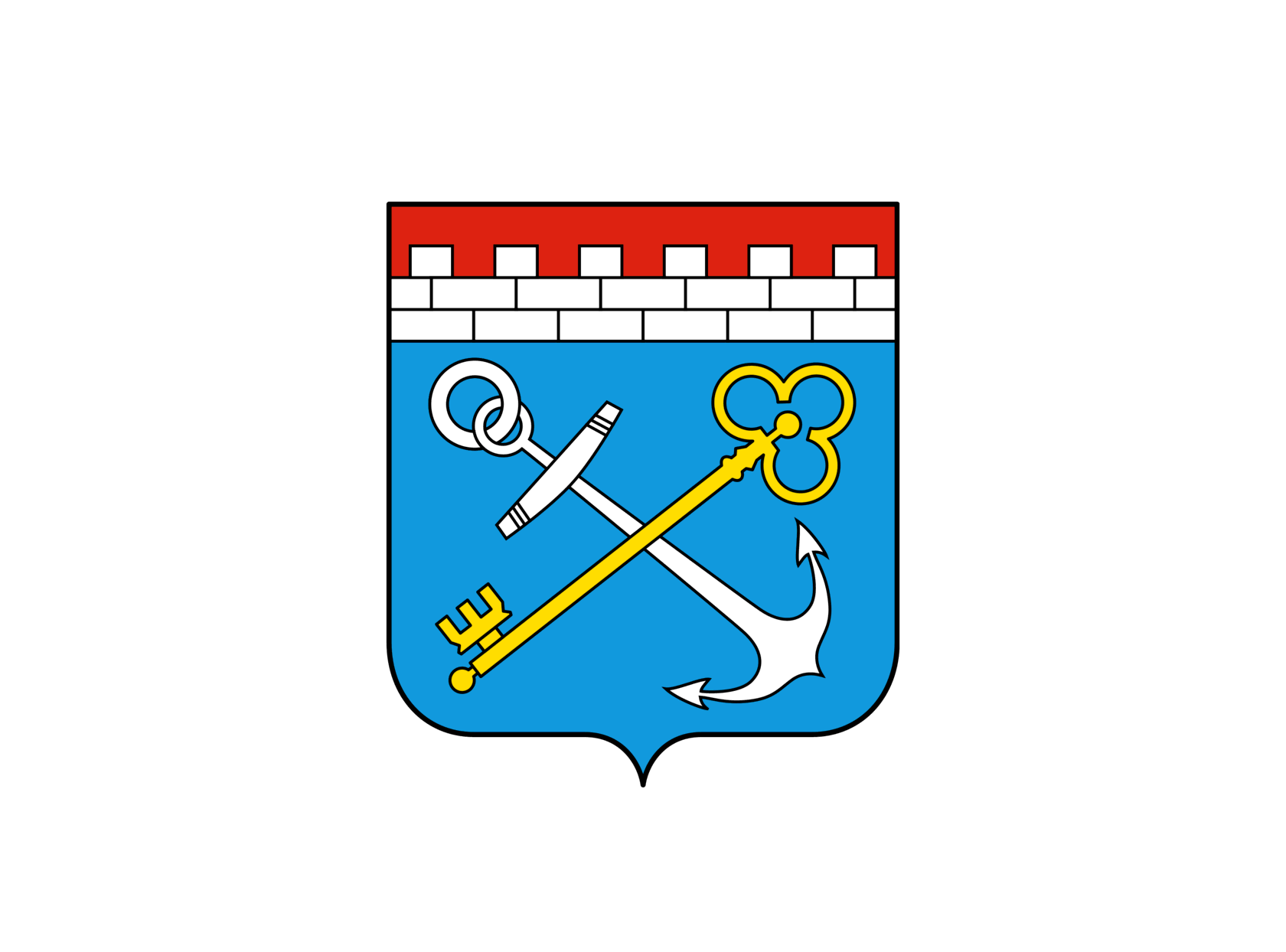 Количество предписаний об устранении нарушений за период с 2020 по 2024 гг.
Комитет  государственного строительного надзора и государственной экспертизы Ленинградской области
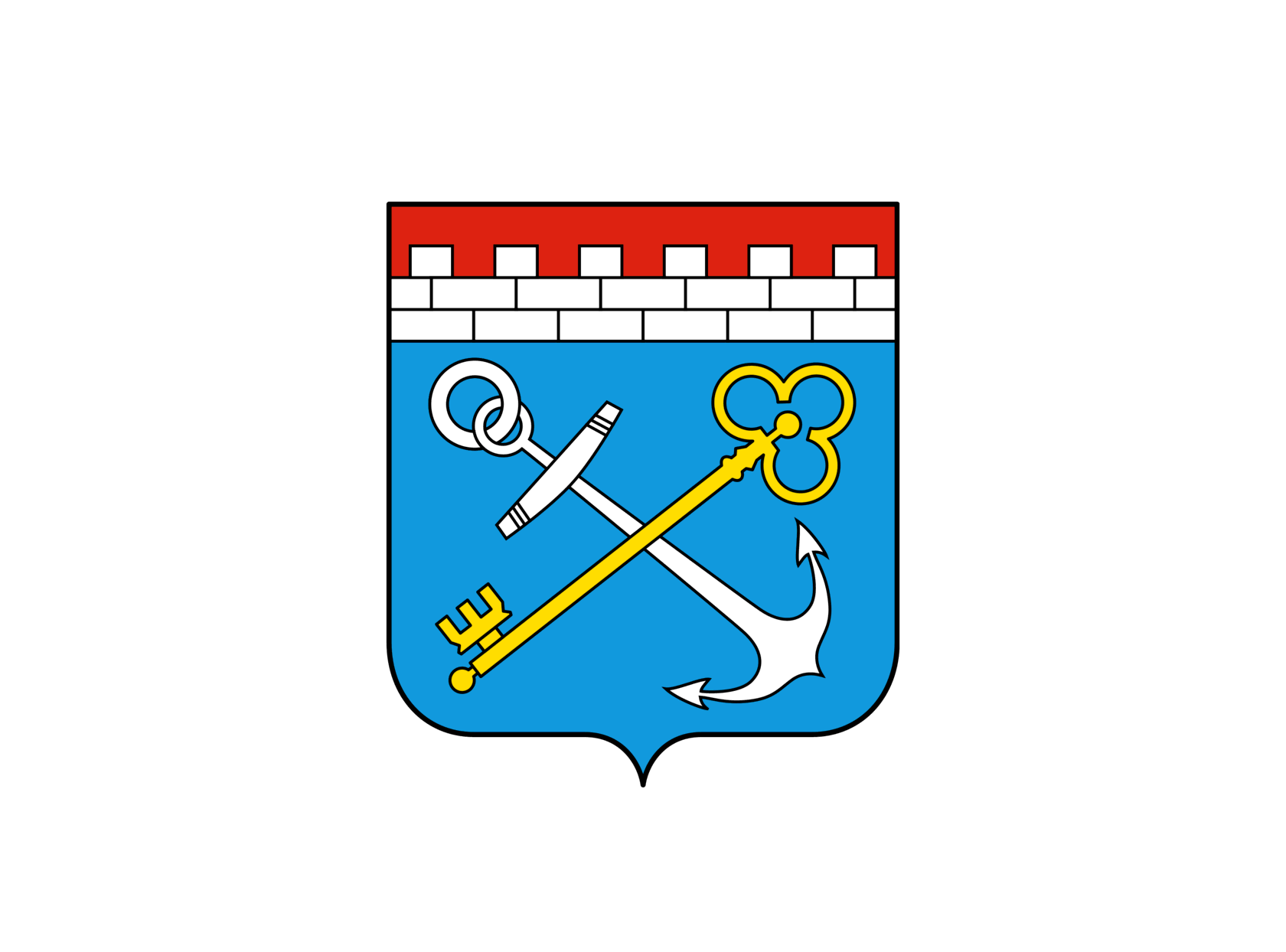 Количество уведомлений о выявлении самовольных построек за период с 2020 по 2024 гг.
Комитет  государственного строительного надзора и государственной экспертизы Ленинградской области
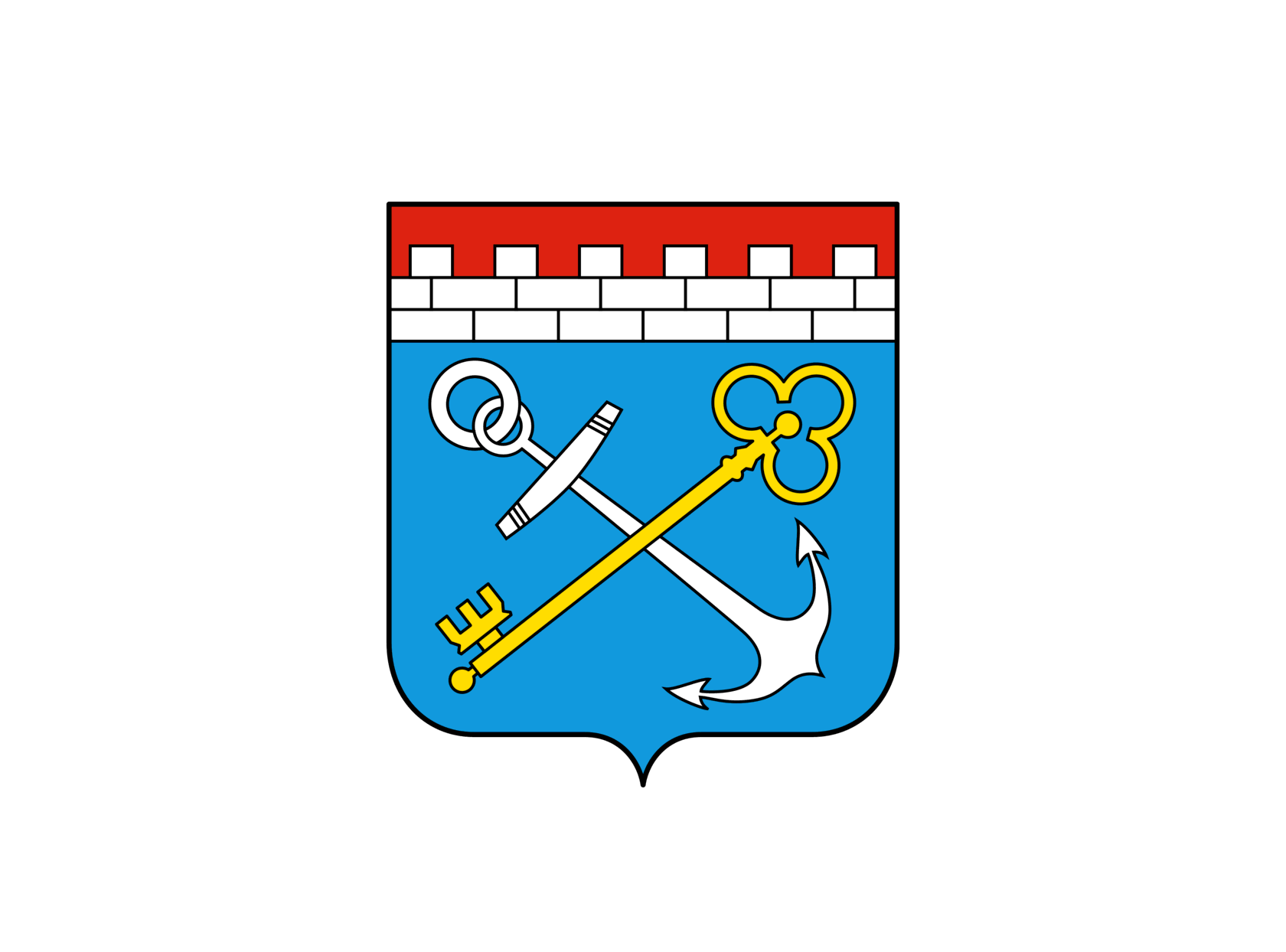 Количество предостережений о недопустимости нарушения обязательных требований за период с 2020 по 2024 гг.
Комитет  государственного строительного надзора и государственной экспертизы Ленинградской области
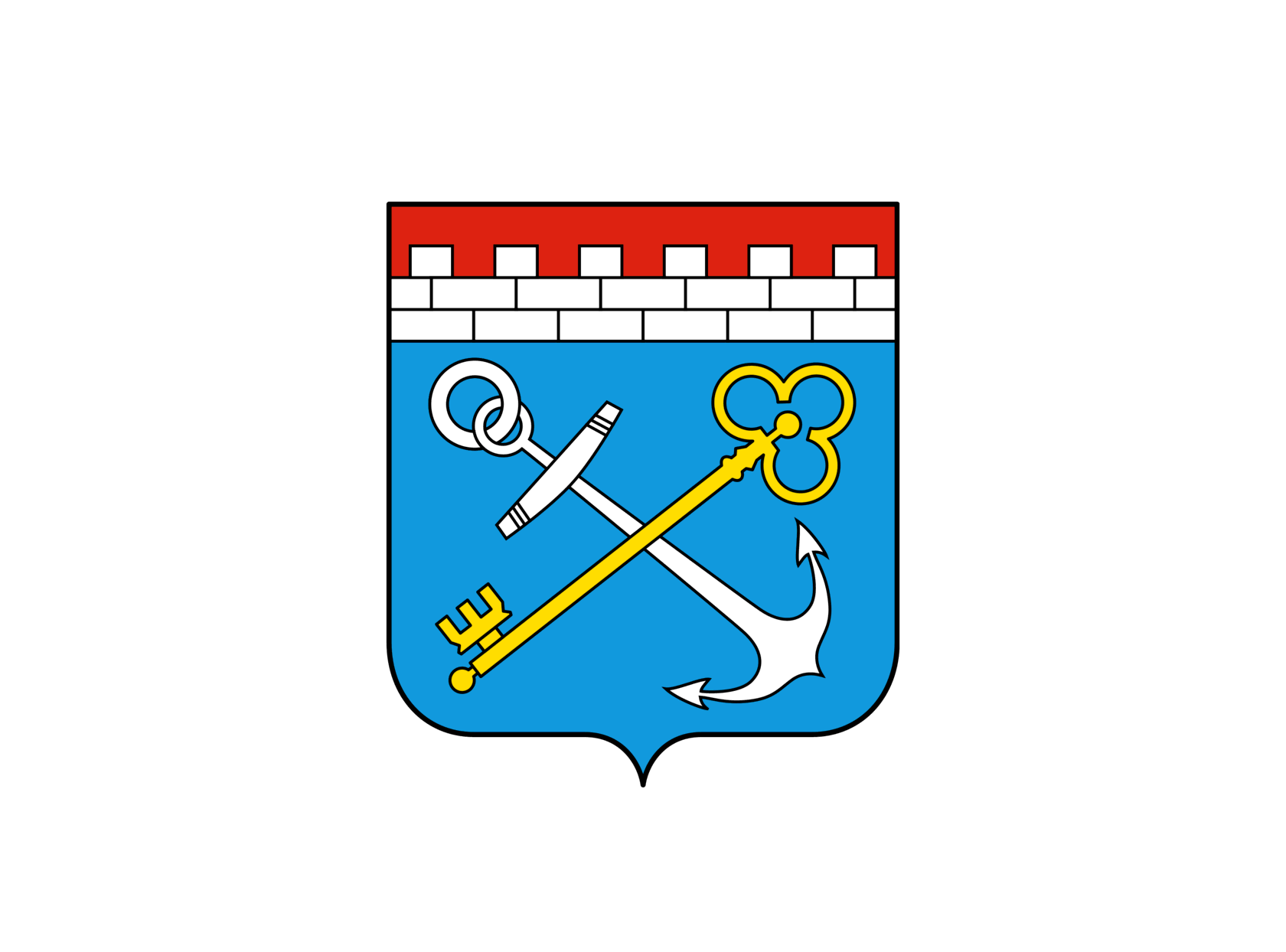 Комитет  государственного строительного надзора и государственной экспертизы Ленинградской области
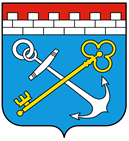 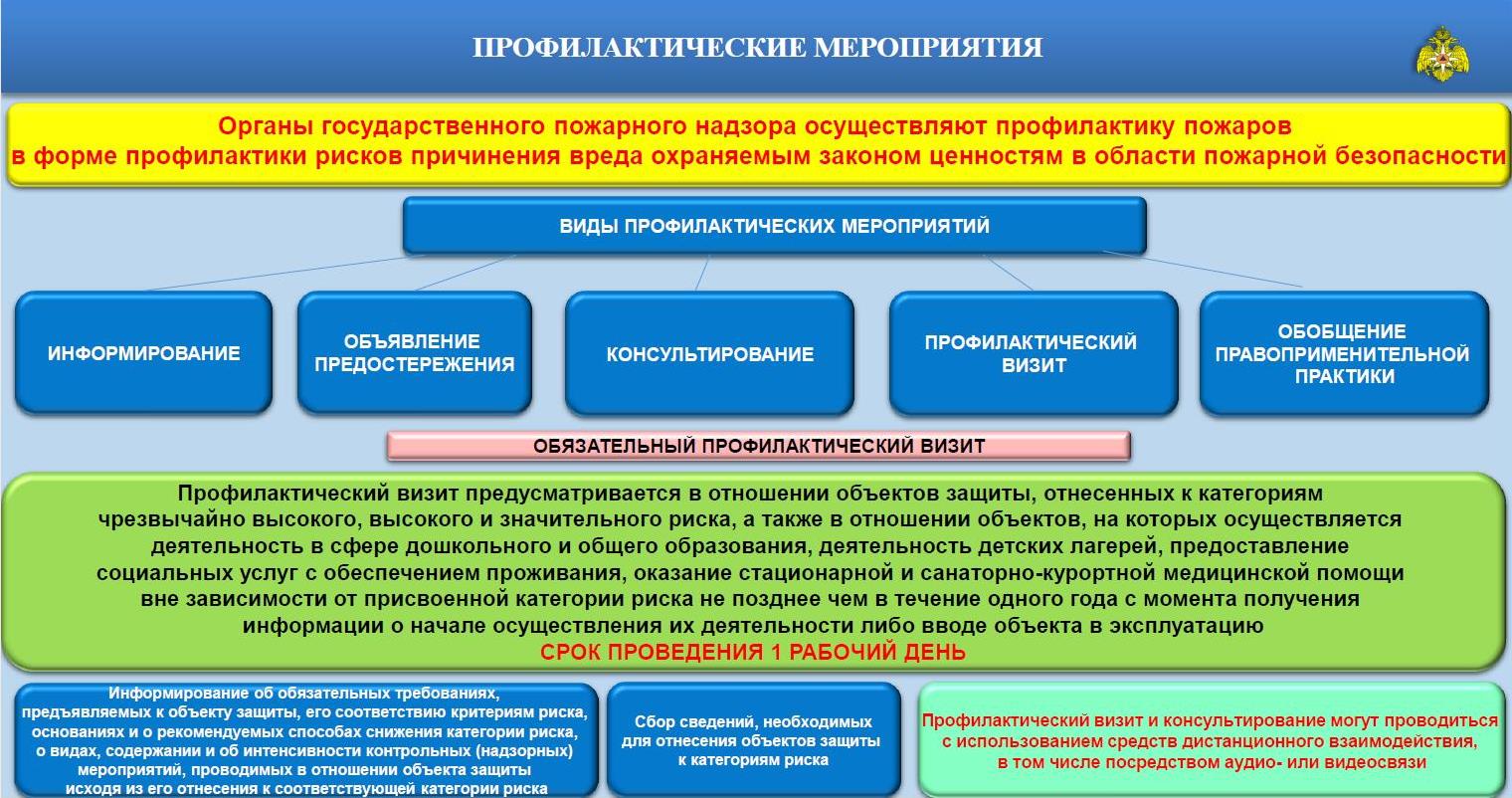 * Заявление на консультирование и профилактический визит по просьбе контролируемого лица подаётся через Госуслуги.
Комитет  государственного строительного надзора и государственной экспертизы Ленинградской области
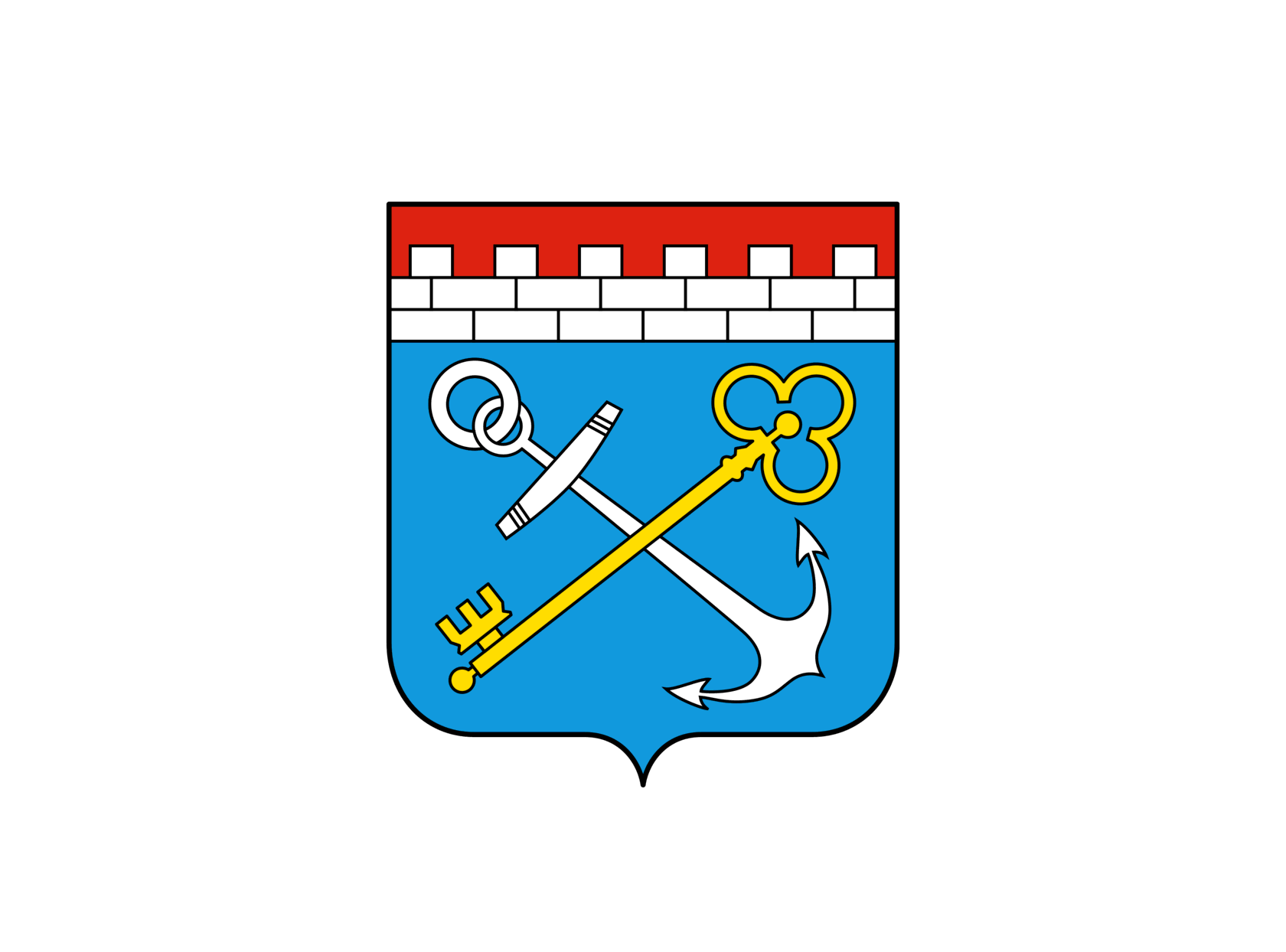 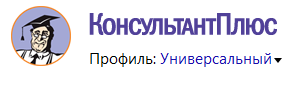 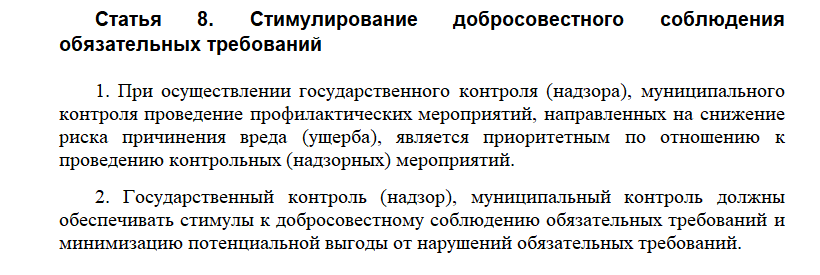 Комитет  государственного строительного надзора и государственной экспертизы Ленинградской области
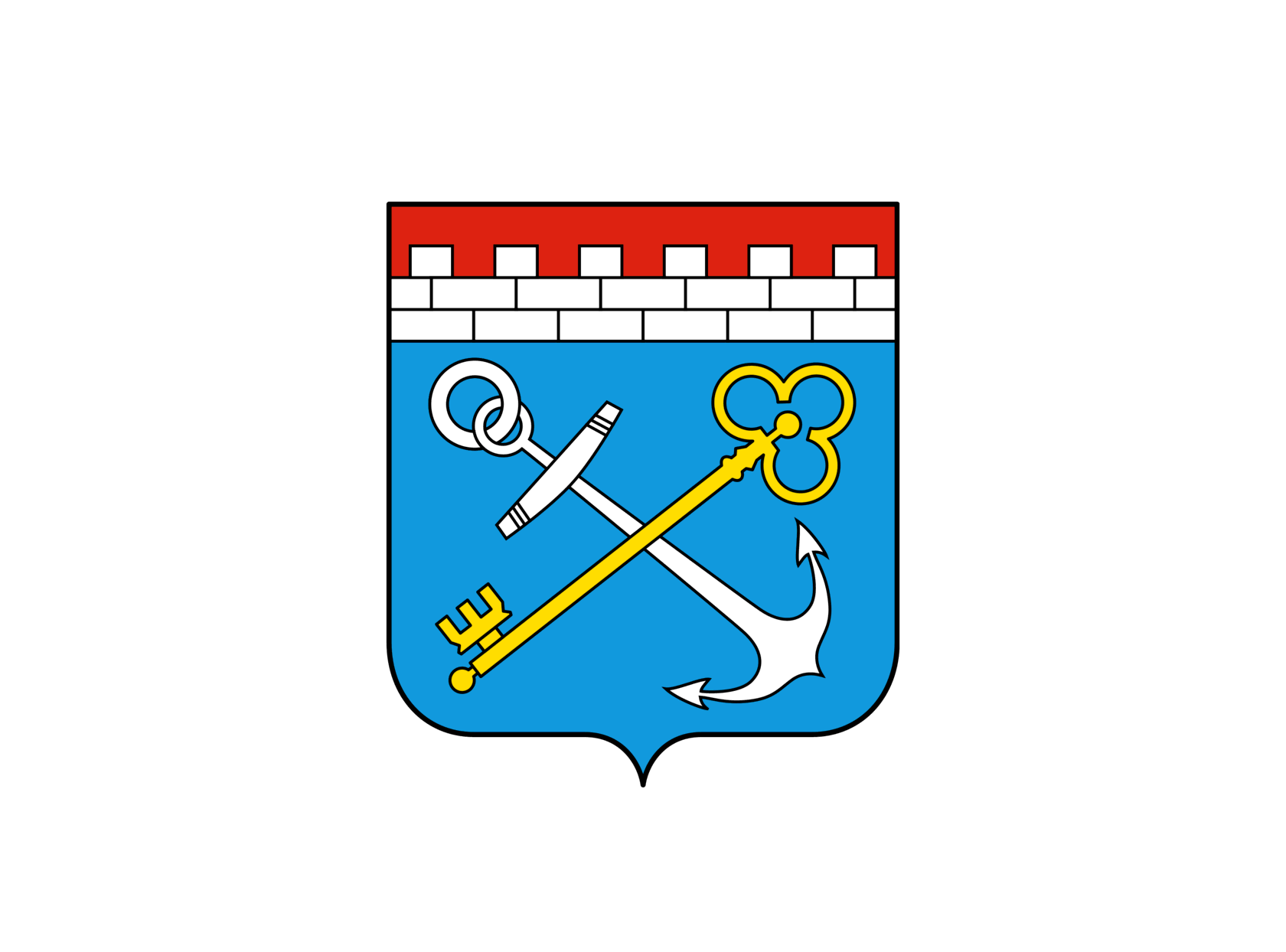 Планируемое количество выданных заключений о соответствии в 2025 году
в том числе: 
Школы – 9
Детские сады – 9
Медучреждения – 2
Спорт.объекты – 3
Дома культуры – 1
Прочее - 8
Комитет  государственного строительного надзора и государственной экспертизы Ленинградской области
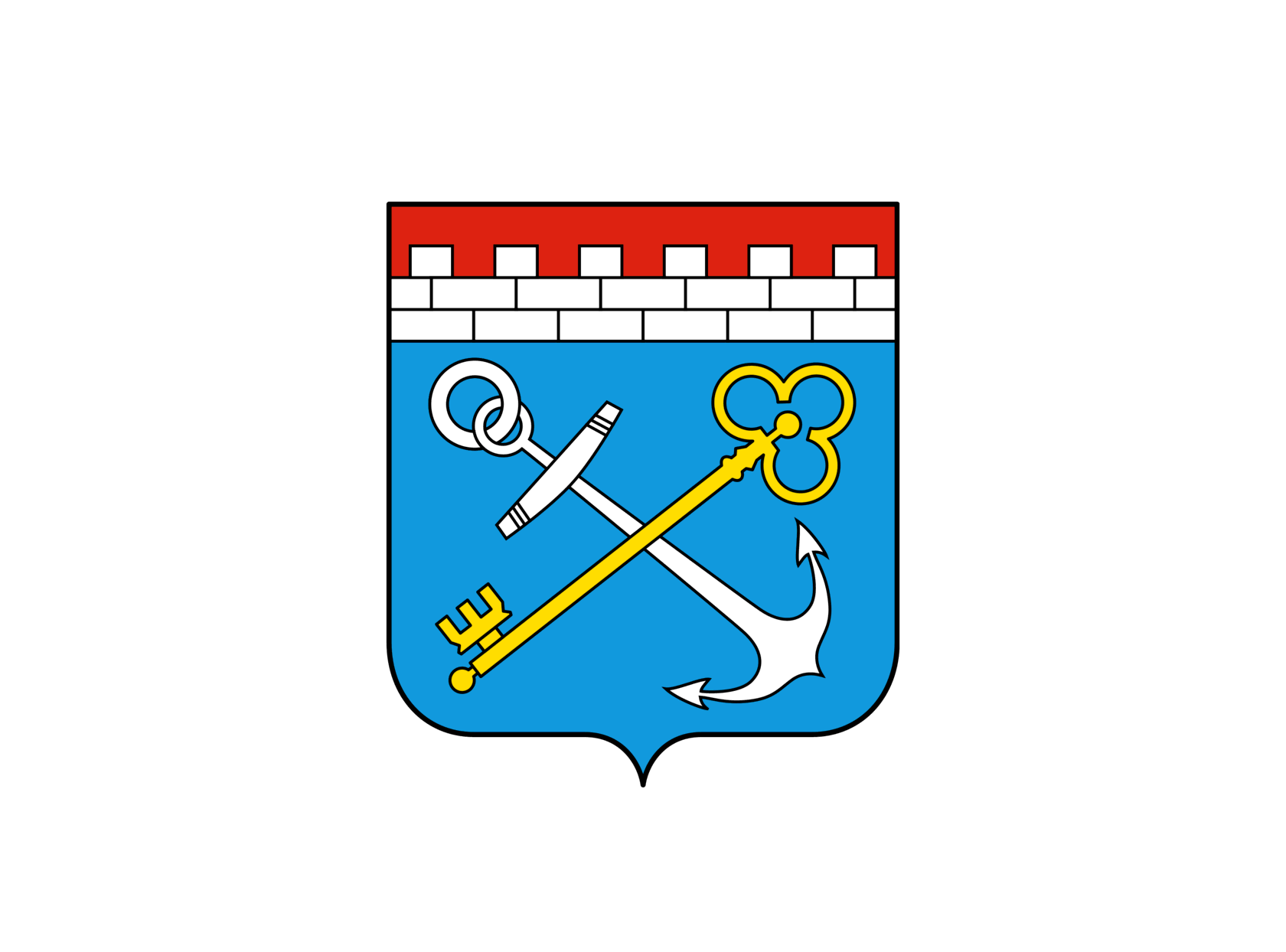 Благодарю за внимание